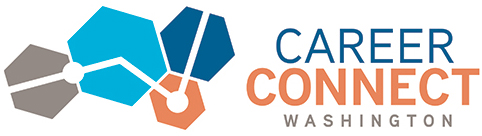 Locally Developed Career Connected Learning
Employment Security Advisory Committee
April 25, 2018
Presenter:Anna Nikolaeva, Career Connect WA ManagerEmployment Security Department
Two-year goal:  217 youth apprenticeships 4,301 internships 29,000 other career connected learning experiencesLong-term goal:  Make apprenticeship and internship a routine part of high school for         all students
Interrelated problems:  Washington employers have 260,000 job openings per year    paying $35,000 or more 73% require some postsecondary education  Skill gaps slow economic growth and job creation Young adult unemployment is 12.4% 5-year high school graduation rate is 81.9%	- 18,000 young people per year do not graduate within 5 years 	   of starting school
What if we could change more lives
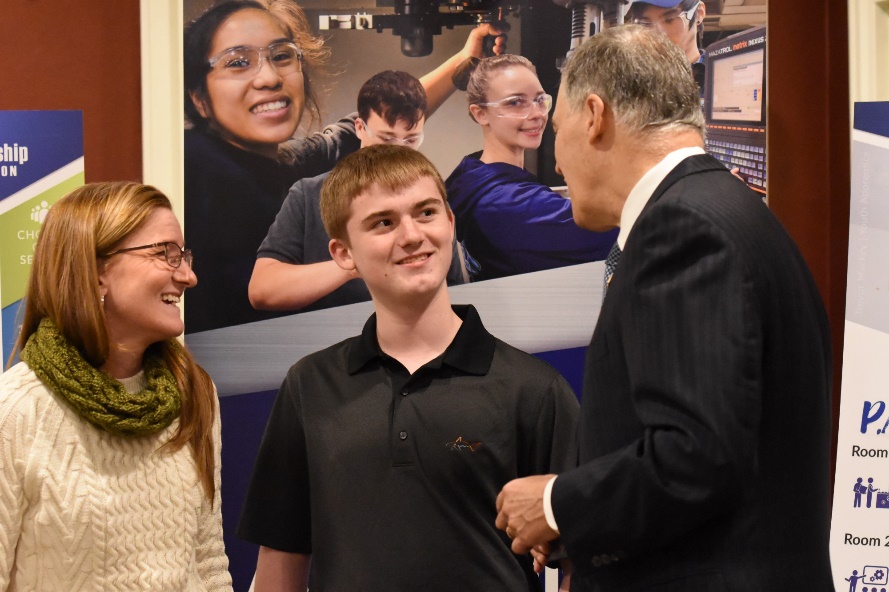 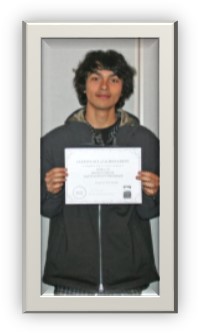 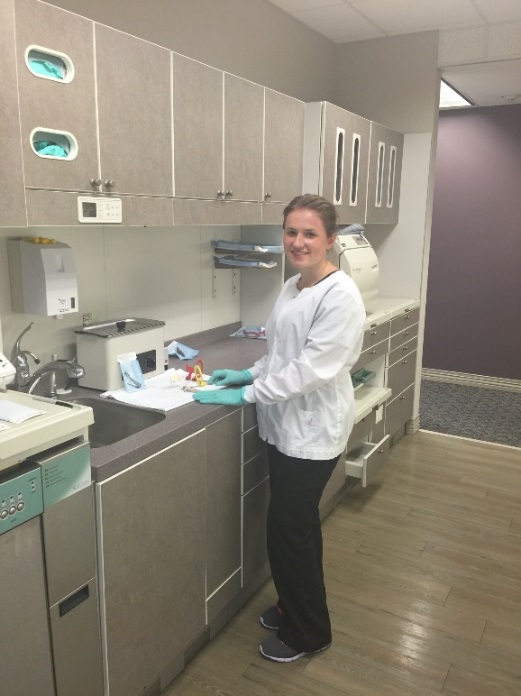 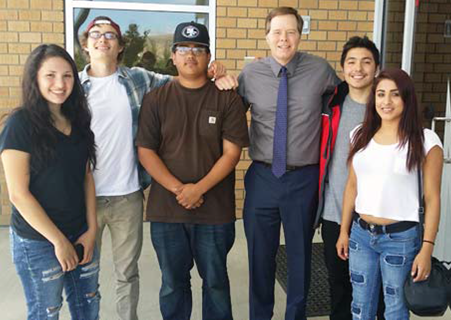 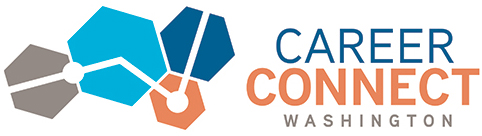 What if we could grow more businesses
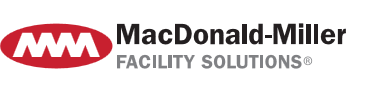 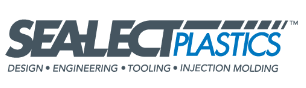 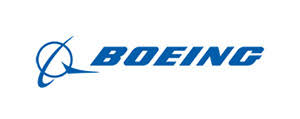 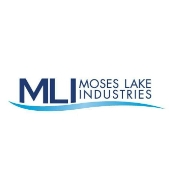 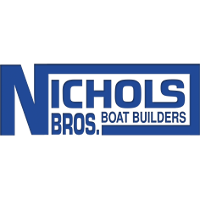 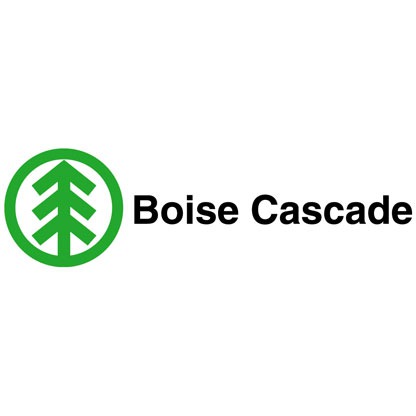 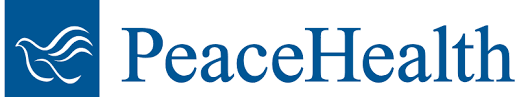 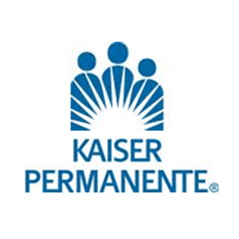 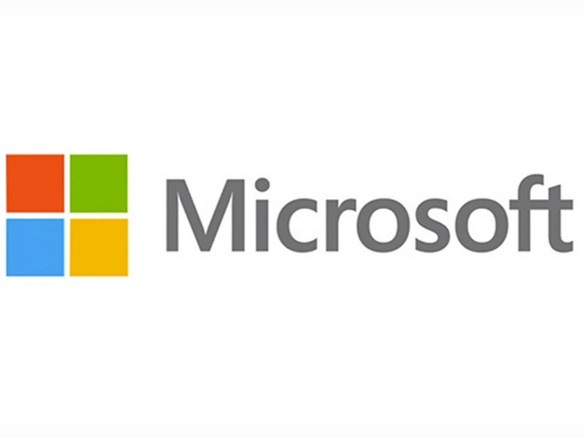 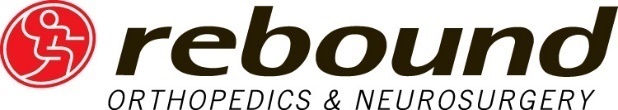 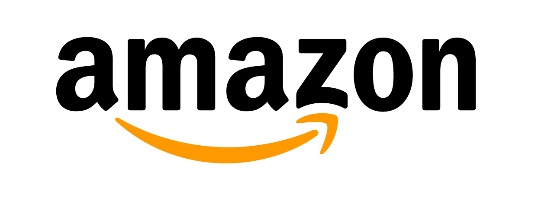 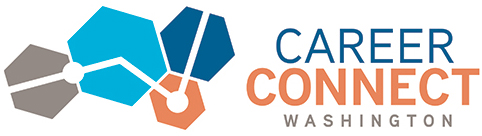 What if we could engage whole communities
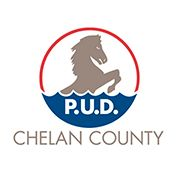 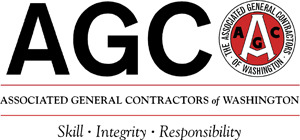 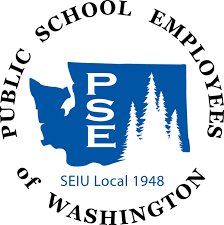 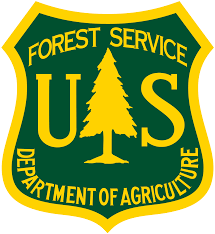 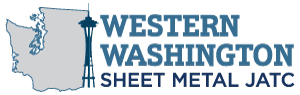 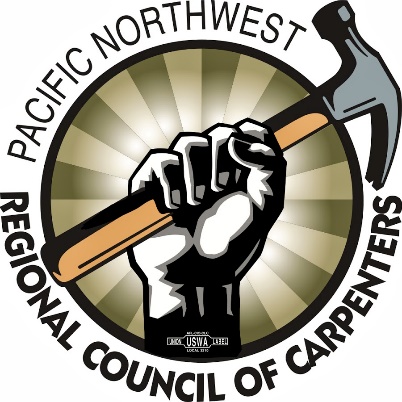 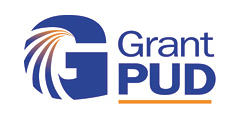 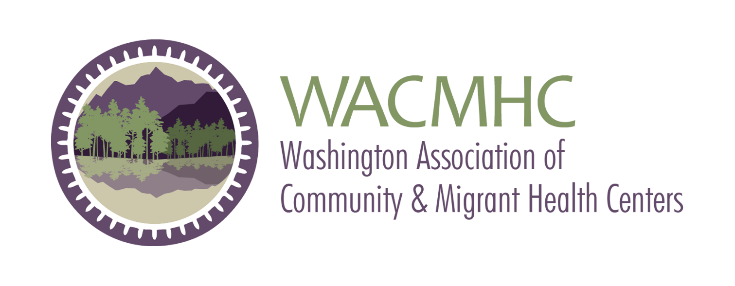 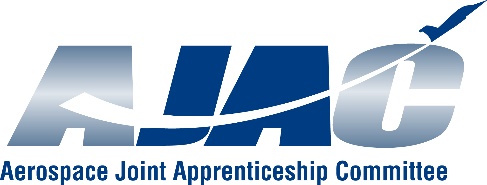 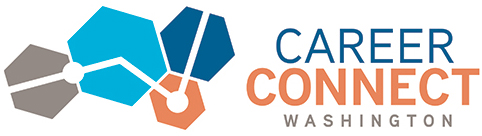 Don’t create a ‘new program’!
Build a funding mechanism that creates a system
Empower existing programs to work together
Fund them to do so
Increase collective capacity of existing programs to reach specific goals of Career Connect Washington… together
Make sure the state-level agencies and private sector organizations are sending the same message together to their local programs
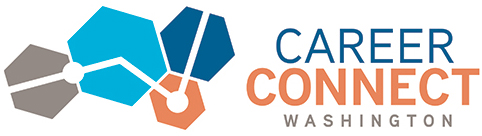 Working backwards from the Swiss model:
70% of high school students do employer apprenticeship 3 days a week, traditional school 2 days a week
Teachers have massive community support
Fully permeable, no tracking
Youth and adult unemployment are both at 3%
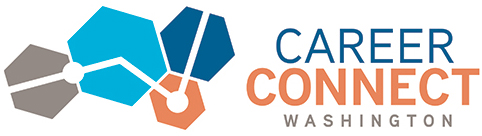 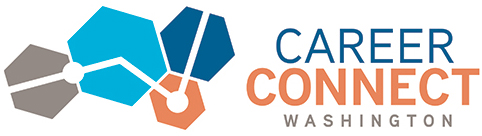 Career Connect Washington Potential Long-Term Model: 
There are 11 local Career Connect teams in communities across Washington, including leadership from business, labor, schools, apprenticeship, workforce development councils, colleges, dropout re-engagement programs, STEM networks, and community organizations. We are asking all to work together to build Career Connect Washington over the long term.
Grades K-6
12 and beyond
Grades 7-8
Grade 9
Grade 10
Grades 11-12
Paid Youth Registered Apprenticeship – weekly paid work combined with related supplemental instruction counting towards HS completion. 
Comprehensive Internship – paid internship or pre-apprenticeship that aligns with career plan and includes mentoring. 
Traditional – High School Skills Center (may include dual credit models such as Running Start or College in the High School).
Develop online career plan, updated each year
Job shadows to explore career options
Practice online job search
Write resume
All students choose 3 main career options in their online career plan
Indicate where they would apply to pursue each one
All students indicate in their career plan where they have applied and what pathway they will pursue for grades 11-12*
Attain Journey-level credential
Earn college degree (Associate’s or Bachelor’s)
Achieve industry certificate
Complete vocational education
Enter gainful employment 
Pursue military career
STEM Experiences
Future Day – visit an employer to learn about work

Light career exploration
DRAFT
All students indicate in their online career plan where they have applied and will go for their post-secondary skills training, employment, and/or education*.
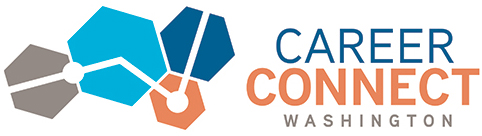 *No student leaves this blank. Mentor, job coach, or counselor calls any as needed to ensure they make a choice, enroll, show up, and succeed.
We’ve had some prior successes
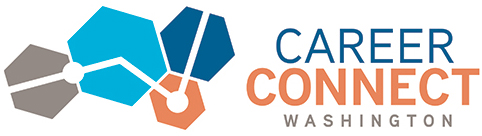 Beyond statistics
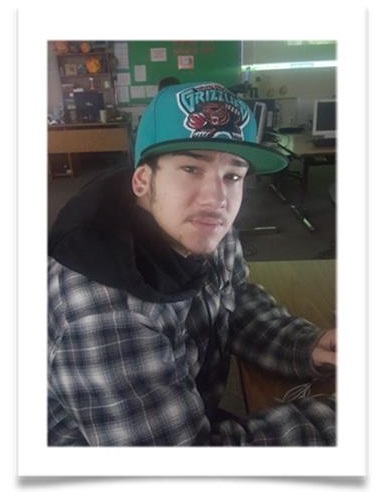 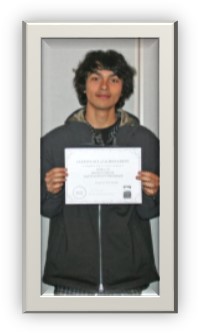 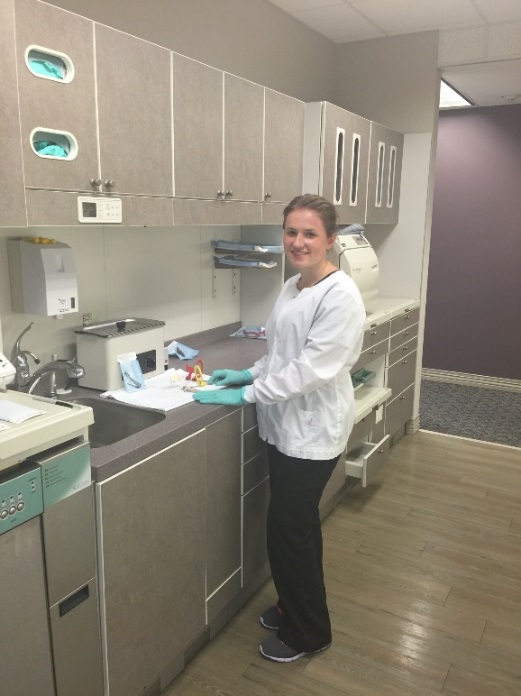 Tanner
Irina
Braythen
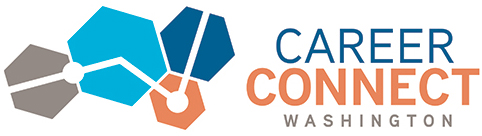 Governor’s WIOA Reserve Funding
$6.4 million

"We are going to stop telling our kids that a four-year degree is the only path to success. Most of them will require education and training after high school, but that doesn’t necessarily mean a four-year college degree. Through registered apprenticeships, technical training programs, and other career connected learning opportunities, we’ll give students all kinds of ways to fulfill their dreams of helping build airplanes, cure diseases, or design innovative new software."

-Governor Jay Inslee
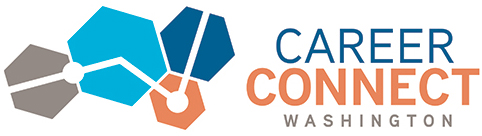 Request for Proposals
Expand internships 
Build youth apprenticeships
Help us work toward making this a routine part of high school for all
Do it with broad local buy-in
Increase local collective capacity
Bring local leveraging money
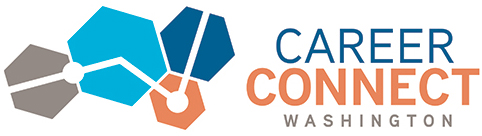 Guiding Principles
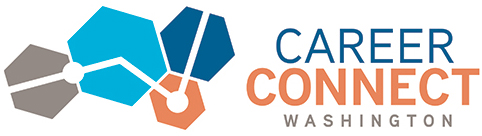 It’s not easy, but it’s worth it
Strains staff resources
Strains local relationships
Adults have to work together
Adults have to put kids first
Risk of failure
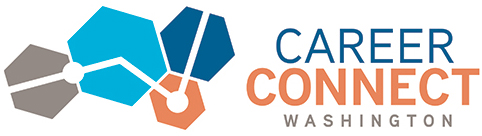 New partnerships
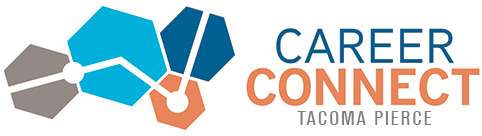 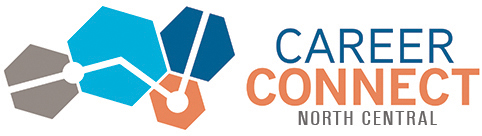 + 7 more
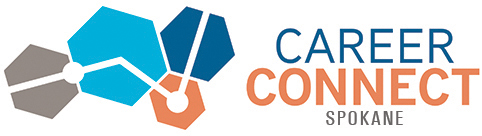 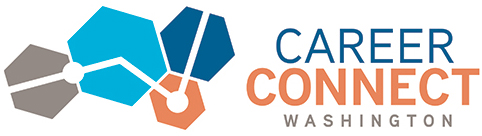 Assurances of commitment from partners
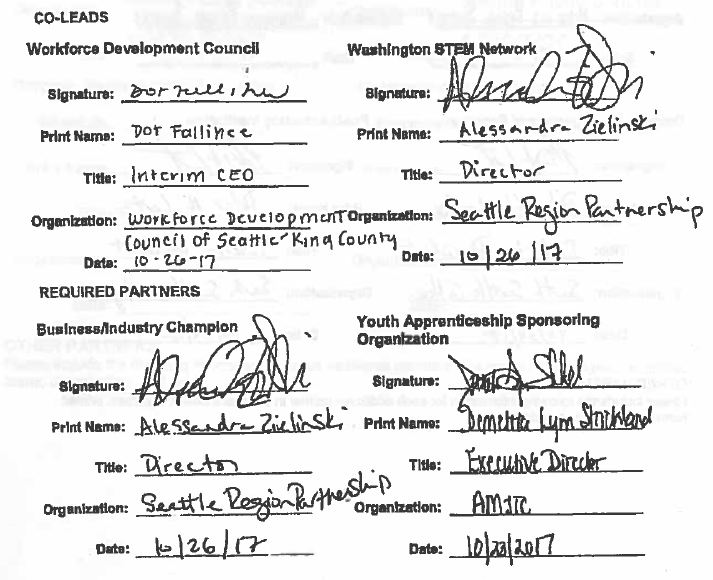 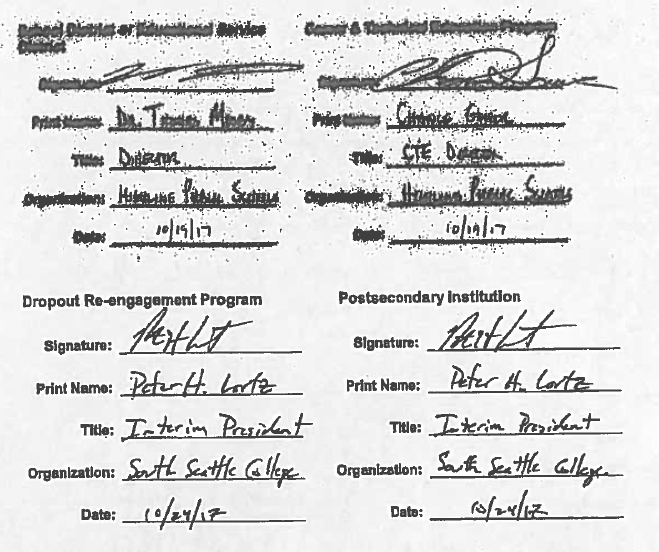 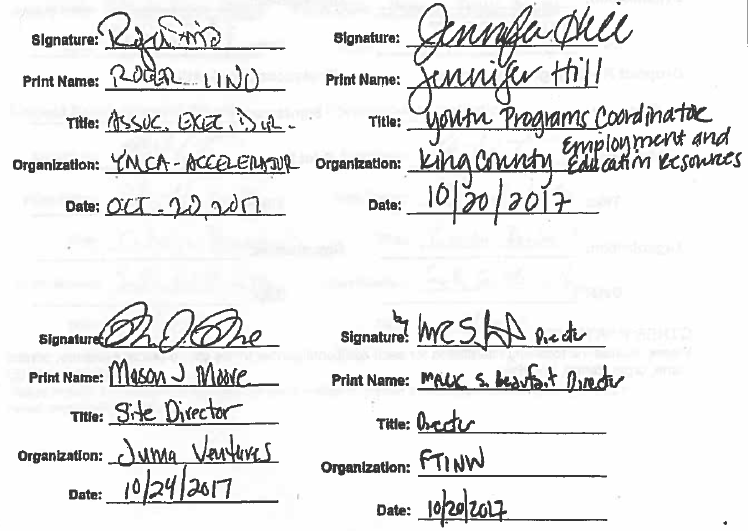 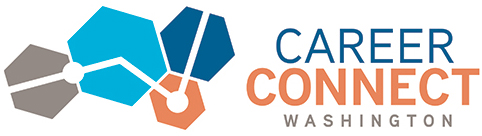 Technical Assistance: Quarterly Performance Tracking & Peer-to-Peer Learning
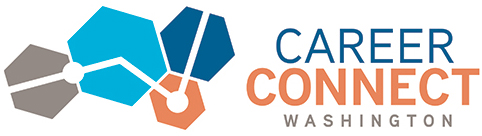 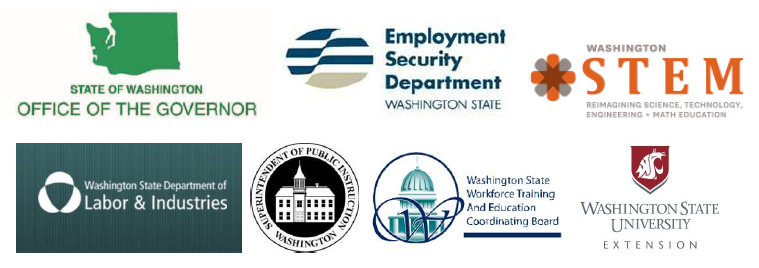 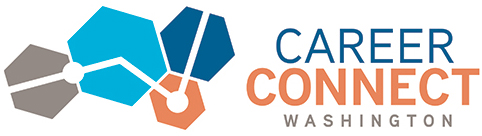 Coordinated State-Wide Efforts
“As a business person and Chair of the Workforce Board, I’m committed to strengthening the connection between Washington employers and our young people. We need business and industry at the table to make this work. We need business to be engaged and truly excited about helping create these opportunities."
- Perry England, Workforce Board Chair, VP Building Performance, MacDonald-Miller
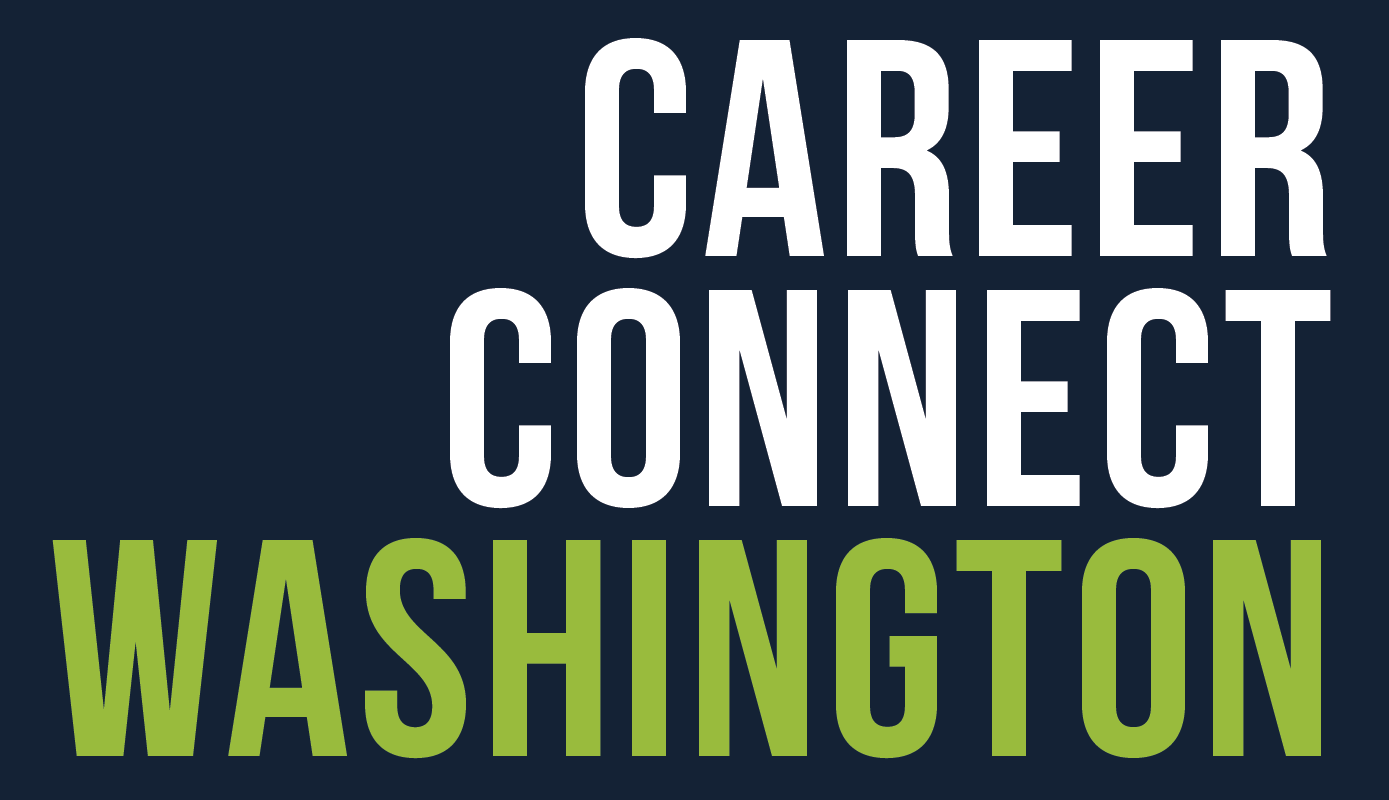 Task Force
Strategic Planning
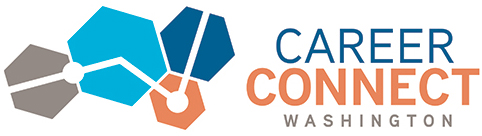 "A career connected learning system that includes apprenticeships, mentorships, job shadows, and hands-on learning will allow businesses to meet their workforce needs and youth in our state to be prepared for great careers."
-  Brad Smith, President of Microsoft
Two year goal: 
29,000 career connected learning experiences

Five year goal: 
100,000 career connected learning experiences
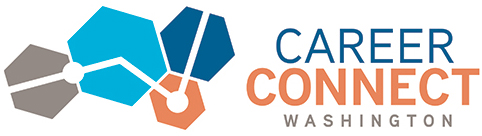 Thank you!
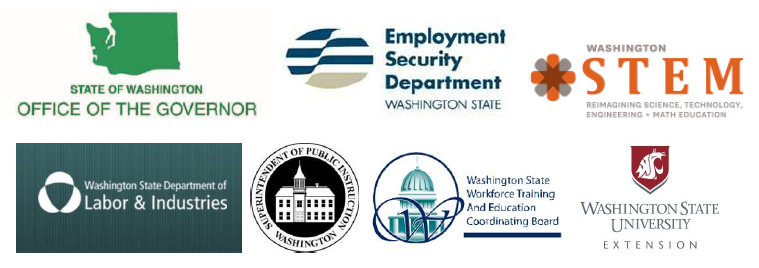 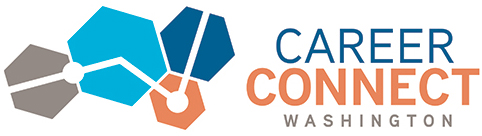